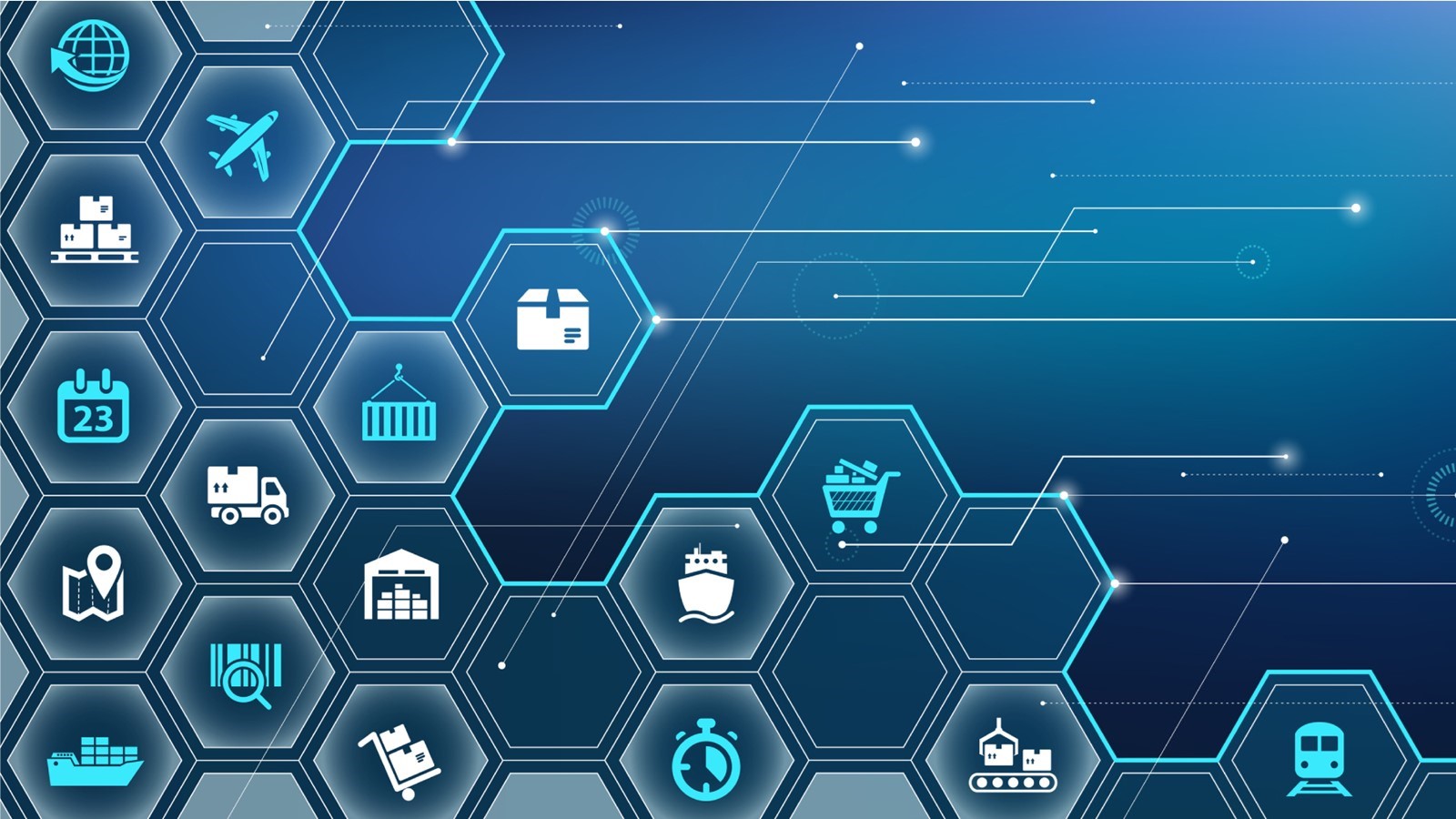 SISTEM INFORMASI MANAJEMEN (Jacobus Rico Kuntag, S.E., M.M.)
EVALUASISISTEM INFORMASIMANAJEMEN
MANAJEMEN FEB UNMUS 2024
RUANG LINGKUP EVALUASI
SISTEM INFORMASI
MANAJEMEN
RUANG LINGKUP EVALUASI SISTEM INFORMASI MANAJEMEN
Evaluasi sistem informasi manajemen dapat dilakukan oleh: (1) tim audit khusus, yakni para eksekutif organisasi; (2) tim audit internal yang mengerjakan unit operasional; dan (3) konsultan di luar organisasi.
Evaluasi sistem informasi manajemen dapat dilakukan pada tingkatan: (1) sistem informasi secara menyeluruh; (2) sistem perangkat keras / perangkat lunak; dan (3) aplikasi.
Tujuan evaluasi sistem informasi manajemen untuk: (1) menilai kemampuan teknis; (2) menilai pelaksanaan operasional; dan (3) menilai pendayagunaan.
SISTEM INFORMASI MANAJEMEN
RUANG LINGKUP EVALUASI SISTEM INFORMASI MANAJEMEN
Evaluasi fungsi sistem informasi manajemen meliputi:
Evaluasi sistem perangkat keras / perangkat lunak yang masih berlaku.
Evaluasi sistem perangkat keras / perangkat lunak baru atau pengganti.
Evaluasi aplikasi sistem informasi manajemen.
Evaluasi manfaat secara kuantitatif dari aplikasi sistem informasi manajemen.
Evaluasi biaya manfaat dari alternatif desain sistem informasi manajemen.
SISTEM INFORMASI MANAJEMEN
EVALUASI PERANGKAT KERAS
ATAU PERANGKAT LUNAK
YANG MASIH BERLAKU
EVALUASI PERANGKAT KERAS ATAU PERANGKAT LUNAK YANG MASIH BERLAKU
Tujuan dari evaluasi perangkat keras atau perangkat lunak yang masih berlaku untuk menentukan:
Apakah ada sumber daya baru yang diperlukan?
Apakah ada sumber daya perangkat keras / perangkat lunak baru yang harus diganti?
Apakah pengaturan ulang akan memperbaiki daya guna sistem?
Apakah tambahan sumber daya akan memperbaiki ketepatgunaan sistem?
SISTEM INFORMASI MANAJEMEN
EVALUASI PERANGKAT KERAS ATAU PERANGKAT LUNAK YANG MASIH BERLAKU
Metode dan sarana yang dapat digunakan untuk evaluasi perangkat keras atau perangkat lunak yang masih berlaku:
Monitor perangkat keras: merupakan peralatan yang dipasang pada perangkat keras untuk mengukur aktivitas perangkat keras.
Monitor perangkat lunak: merupakan suatu program komputer untuk mengukur kinerja setiap program dalam pengoperasian sistem.
Sistem log dan observasi: yaitu suatu sistem yang dapat mengidentifikasi efisiensi operator atau kegagalan mesin.
Analisis penjadwalan: diperlukan terutama untuk penjadwalan kerja secara efisien berdasarkan sumber daya yang diperlukan untuk setiap pekerjaan.
SISTEM INFORMASI MANAJEMEN
EVALUASI PERANGKAT KERAS
ATAU PERANGKAT LUNAK 
BARU ATAU PENGGANTI
EVALUASI PERANGKAT KERAS ATAU PERANGKAT LUNAK BARU ATAU PENGGANTI
Studi kelayakan dilakukan untuk:
Menyelidiki sistem yang ada.
Menilai kebutuhan sistem perangkat keras / perangkat lunak baru atau pengganti.
Menilai biaya efektivitas sistem yang diusulkan.
Menilai dampak sistem yang diusulkan pada organisasi.
SISTEM INFORMASI MANAJEMEN
EVALUASI PERANGKAT KERAS ATAU PERANGKAT LUNAK BARU ATAU PENGGANTI
Persiapan spesifikasi dan penawaran:
Mempersiapkan suatu daftar kebutuhan secara spesifik merumuskan apa yang harus dikerjakan oleh sistem perangkat keras / perangkat lunak.
Penawaran diperlukan untuk memenuhi kebutuhan spesifik yang dipertimbangkan secara kuantitatif, kualitatif dan subjektif.
Contoh ketika ada penambahan komputer untuk operasional sistem informasi manajemen. Sebelum komputer tersebut digunakan, perlu dievaluasi terlebih dahulu untuk menilai apakah layak untuk digunakan.
SISTEM INFORMASI MANAJEMEN
EVALUASI PERANGKAT KERAS ATAU PERANGKAT LUNAK BARU ATAU PENGGANTI
Pertimbangan kelayakan dalam sistem informasi:
Kelayakan teknis: apakah sistem informasi dapat dikerjakan dengan teknologi yang tersedia atau perlu pengadaan baru, serta diperoleh mudah dan cepat?
Kelayakan operasional: apakah sistem informasi dapat dikerjakan dan berhasil, serta apakah sistem sedang atau telah terpakai?
Kelayakan ekonomis: apakah manfaat aplikasi sistem informasi melebihi biaya-biaya yang harus dikeluarkan, dan mampu memberikan tambahan manfaat?
Kelayakan hukum: apakah sistem informasi layak dioperasikan tanpa bertentangan dengan batasan hukum yang berlaku?
Kelayakan jadwal: apakah sistem informasi dapat dioperasikan dalam batasan waktu tertentu yang ditetapkan?
SISTEM INFORMASI MANAJEMEN
MANFAAT APLIKASI SISTEM INFORMASI MANAJEMEN
MANFAAT APLIKASI SISTEM INFORMASI
Manfaat aplikasi sistem informasi manajemen dibagi menjadi:
Manfaat ekonomis yaitu manfaat yang menyebabkan perbaikan dalam penghasilan atau memperkecil biaya.
Manfaat non ekonomis yaitu manfaat yang berhubungan dengan mutu hidup manusia, misalnya manfaat yang dirasakan individu ketika memakai sistem informasi seperti dipermudah, lebih modern, dan sebagainya.
SISTEM INFORMASI MANAJEMEN
MANFAAT APLIKASI SISTEM INFORMASI
Beberapa manfaat berkaitan dengan desain sistem informasi:
Waktu tanggapan: yaitu waktu yang diperlukan bagi sistem informasi untuk menanggapi kebutuhan-kebutuhan informasi bagi para pengguna.
Kesederhanaan tampilan: meliputi penyajian, seperti:
-	Laporan tercetak atau di layar terminal.
-	Laporan terperinci atau ringkasan.
-	Laporan yang memuat analisis mendalam atau laporan teragregasi.
Mutu data: merupakan unsur penting yang diperhatikan oleh pengguna daripada kuantitasnya.
SISTEM INFORMASI MANAJEMEN
THANK YOUFORYOUR ATTENTION